Podstawy logiki praktycznejPaweł jabłoński
I SSA
Wykład 2021/2022
Wykład 2-3Argumenty
Pojęcie argumentu
Wypowiedź argumentacyjna to wypowiedź w której jakiś sąd (przekonanie, hipoteza) wsparty został innymi twierdzeniami. Z założenia twierdzenia wspierające powinny być mniej problematyczne, niż twierdzenie będące przedmiotem argumentacji. Wypowiedź argumentacyjna zawiera więc jakieś rozumowanie, które pozwala przejść od twierdzeń wspierających do twierdzenia będącego przedmiotem argumentacji.

Argument to najbardziej podstawowa jednostka wypowiedzi argumentacyjnej.
Standaryzacja Argumentu
Standaryzacja argumentu polega na jego uporządkowaniu, poprzez wyraźne wskazanie zdań pełniących funkcję przesłanek oraz zdania pełniącego funkcję wniosku.
Przykład: 
Jan miał być w kinie albo w domu, a ponieważ w kinie go nie ma, więc pewnie jest w domu. 
Standaryzacja: 
/P1/ Jan miał być w kinie albo w domu.
/P2/ Jana nie ma w kinie.
/W/ Jan jest w domu.
Dwa poziomy analizy wypowiedzi argumentacyjnej
Analiza wypowiedzi argumentacyjnej ma więc dwa poziomy:
- wyodrębnienie poszczególnych argumentów (może się przy tym zdarzyć, że wypowiedź argumentacyjna zawiera tylko jeden argument),
- standaryzacja i analiza poszczególnych argumentów.
Podstawowe błędy w argumentacji
Błąd wystarczającego związku między przesłankami a wnioskiem
Błąd ten polega na tym, że przesłanki nie uwiarygodniają wniosku w sposób dostateczny.
Błędne koło
Błąd ten polega na tym, że wniosek jest powtórzeniem jednej z przesłanek. Błąd ten dotyczy zatem struktury wnioskowania.
Błąd materialny
Błąd ten polega na tym, że przynajmniej jedna z przesłanek jest fałszywa. Nie dotyczy on więc samej struktury wnioskowania, lecz jakości przesłanek.
Błąd bezpodstawności
Błąd ten polega na tym, że przynajmniej jedna z przesłanek jest zdaniem, co do którego wartości logicznej mamy wątpliwości. Mówimy też w tym kontekście o błędzie petitio prinicipii.  
Tak jak błąd materialny, również błąd bezpodstawności nie dotyczy samej struktury wnioskowania, lecz jakości przesłanek.
Argument dedukcyjny
Argument dedukcyjny, to argument w którym wniosek wynika logicznie z przesłanek, co oznacza, że jeśli przesłanki są prawdziwe, to i wniosek jest prawdziwy. Innymi słowy, argument dedukcyjny daje nam pewność, jeśli tylko jesteśmy pewni prawdziwości przesłanek. W tym kontekście mówimy również o argumentach (wnioskowaniach) niezawodnych. 

Jeśli więc struktura ma charakter dedukcyjny, to jedynym sposobem odrzucenia wniosku jest podważenie którejś z przesłanek.
Sylogizm jako przykład argumentu dedukcyjnego
Przesłanka większa: Wszyscy ludzie są śmiertelni.
Przesłanka mniejsza: Czytający te słowa jest człowiekiem.
Wniosek: Czytający te słowa jest śmiertelny.
Struktura tautologiczna jako przykład argumentu dedukcyjnego
/P1/ Jan jest w kinie, albo w domu.
/P2/ Jednak Jana nie ma w kinie.
/W/ W takim razie Jan jest w domu.
Argument dedukcyjny – zalety i wady
Zaletą argumentu dedukcyjnego jest to, że daje on nam pewność (a nie jedynie prawdopodobieństwo), jeśli jesteśmy pewni przesłanek.

Wadą argumentu dedukcyjnego jest to, że stosunkowo rzadko daje się go zastosować w dyskursie dotyczącym życia codziennego lub prawa.
Argument niededukcyjny – wstępna charakterystyka
Poprawnie skonstruowany argument niededukcyjny nie daje nam pewności co do prawdziwości wniosku, a jedynie prawdopodobieństwo. A zatem może być tak, że wniosek argumentu niededukcyjnego jest fałszywy, mimo prawdziwości jego przesłanek. W dyskursie dotyczącym codzienności znacznie częściej używamy argumentów niededukcyjnych niż dedukcyjnych. Zwykle więc nasze wysiłki argumentacyjne dążą do uprawdopodobnienia wniosku.
Uwaga!
Należy odróżnić od siebie następujące kwestie:
Rozpoznanie typu argumentu (np. analogia, abdukcja). 
Rozpoznanie poprawności (siły) argumentu (np. siły danej, konkretnej analogii).
Twierdzenie dotyczące samej tylko prawdziwości lub fałszywości wniosku. Wniosek  argumentu niededukcyjnego (uprawdopodobniającego) może być bowiem fałszywy mimo poprawnej konstrukcji argumentu lub prawdziwy mimo konstrukcji niepoprawnej.
Argument niededukcyjny – wybrane typy
Argument z analogii
Argument oparty na zasadzie podobieństwa
Typ podstawowy analogii - schemat
/P1/ A i B są podobne po względem p.
    /P2/ Twierdzenie T jest prawdziwe w stosunku do A.
    /W/ Twierdzenie T  jest prawdziwe w stosunku do B.
Typ podstawowy analogii – przykład (1)
/P1/ Jan i Tomasz uczyli się do egzaminu sumiennie i każdy z nich rozwiązywał zadania z wykładów.
    /P2/ Jan ocenił egzamin jako łatwy.
    /W/ Najprawdopodobniej dla Tomasza egzamin też okaże się łatwy.
Typ podstawowy analogii – przykład (2)
Między sprawą pana X i sprawą pana Y istniało wiele podobieństw. Obydwaj byli posądzeni o kradzież, obydwaj przyznali się do winy, obydwaj pierwszy raz weszli w konflikt z prawem, wreszcie obydwaj też wyrazili skruchę z powodu swojego uczynku. Jeśli więc X dostał łagodną karę, to jest spora szansa, że i Y zostanie przez sąd łagodnie potraktowany.
Typ indukcyjny analogii - schemat
/P1/ A ma cechę X i w stosunku do A prawdziwe jest twierdzenie T.
    /P2/ B ma cechę X i w stosunku do B prawdziwe jest twierdzenie T.
    /P3/ C ma cechę X i w stosunku do C prawdziwe jest twierdzenie T.
    /P4/ D ma cechę X.
    /W/ W stosunku do D prawdziwe jest twierdzenie T.
Typ indukcyjny analogii – przykład (1)
/P1/ Jan uczył się sumiennie i dla Jana egzamin okazał się łatwy.
    /P2/ Tomasz uczył się sumiennie i dla Tomasza egzamin okazał się łatwy.
    /P3/ Maciej uczył się sumiennie i dla Macieja egzamin okazał się łatwy.
    /P4/ Jacek uczył się sumiennie.
    /W/ Dla Jacka egzamin okaże się łatwy.
Typ indukcyjny analogii – przykład (2)
a) Piotr myślał następująco: Jeśli nie nauczyłem się ścisłego myślenia w szkole podstawowej i nie nauczyłem się w szkole średniej, to zapewne i na studiach już się tego nie nauczę.  

b) Jan wywnioskował, że skoro każdego dnia wschodziło Słońce, to jutro też wzejdzie.
Kryteria poprawności (siły) argumentu z analogii
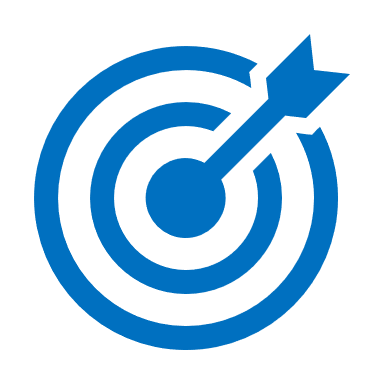 Argument a fortiori jako specyficzna odmiana analogii
Różnica w stosunku do standardowej analogii polega na tym, że cecha ze względu na którą porównujemy dwa przypadki występuje w różnym natężeniu.
Argument A Fortiori - schemat
/P1/ A i B są podobne po względem p.
   /P2/ Cecha p występuje w większym natężeniu w B niż w A.
   /P3/ Twierdzenie T jest słuszne w stosunku do A.
   /W/ Twierdzenie T tym bardziej może być uznane za słuszne w stosunku do B.
Argument A Fortiori - Przykład
/P1/ Jan i Tomasz rozwiązywali zadania z wykładów.
   /P2/ Tomasz rozwiązał więcej zadań od Jana.
   /P3/ Dla Jana egzamin okazał się łatwy.
   /W/ Dla Tomasza egzamin tym bardziej będzie łatwy.
Argument z przeciwieństwa (A contrario)
Argument oparty o różnicę. Argument ten stanowi odwrotność analogii.
Argument z przeciwieństwa - schemat
/P1/ A i B różnią się pod względem p.
 /P2/ Twierdzenie T jest słuszne w stosunku do A.
 /W/ Twierdzenie T nie jest słuszne w stosunku do B.
Argument z przeciwieństwa - przykład
/P1/ Jan popełnił przestępstwo pierwszy raz, natomiast Tomasz zrobił to po raz piąty   
 /P2/ Sąd potraktował łagodnie Jana.
 /W/ Nie należy się spodziewać, że sąd potraktuje łagodnie Tomasza.
Kryteria poprawności (siły) argumentu z przeciwieństwa
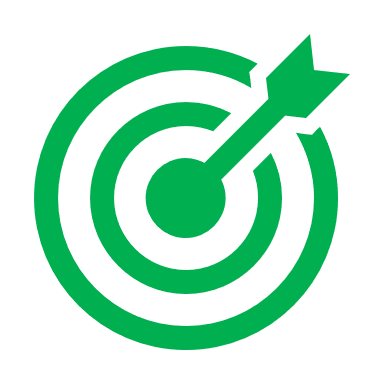 Argument z indukcji(indukcja enumeracyjna niezupełna)
Argument oparty na generalizacji
Argument z indukcji - schemat
/P1/ X1 ma cechę A i X1 ma cechę B.
 /P2/ X2 ma cechę A i X2 ma cechę B.
 /P3/ Xn ma cechę A i Xn ma cechę B.
 /W/ Dla każdego X, jeśli X ma cechę A, to X ma cechę B.
Argument z indukcji - przykład
/P1/ W Nowym Jorku zwiększono liczbę policyjnych patroli, w Nowym Jorku zmniejszyła się przestępczość.
/P2/ W Warszawie zwiększono liczbę policyjnych patroli, w Warszawie zmniejszyła się  przestępczość.
/P3/ We Wrocławiu zwiększono liczbę policyjnych patroli i we Wrocławiu zmniejszyła się przestępczość.
/W/ W każdym mieście na świecie, w którym zwiększa się liczbę policyjnych patroli, przestępczość się zmniejsza.
Kryteria poprawności (Siły) argumentu z indukcji
ilość uwzględnionych przypadków – im mniej przypadków jest uwzględnionych w przesłankach, tym indukcja jest słabsza, przy czym wielkość próby ocenia się mając na uwadze zasięg wniosku (np. próba uwzględniająca 8 osób przy wniosku dotyczącym 10 jest duża, zaś próba uwzględniająca  100 osób przy wniosku dotyczącym 100000000 mała); gdy próba jest zbyt mała mówimy o błędzie lub sofizmacie pochopnej generalizacji
niereprezentatywność próby – należy odróżnić wielkość próby od jej reprezentatywności: reprezentatywność odnosi się do sposobu doboru próby (np. ustalając preferencje mieszkańców danej dzielnicy, zamieszkałej przez 1000 osób na podstawie ankiety przeprowadzonej wśród 200 mieszkańców mamy dość dobrej wielkości próbę, ale jeśli wszyscy z ankietowanych byliby mężczyznami, to próba byłaby niereprezentatywna)
status wniosku – argument z indukcji enumeracyjnej niezupełnej, jako argument niededukcyjny, nie powinien mieć roszczeń do pewności, a jedynie do prawdopodobieństwa
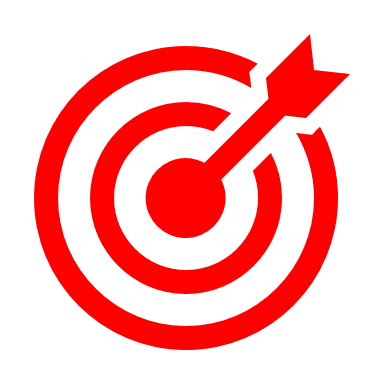 Argument z Abdukcji
Argument oparty o hipotezę wyjaśniającą
Argument z abdukcji - schemat
/P1/ Zjawisko Z jest niezrozumiałe.
/P2/ Gdyby hipoteza H była prawdziwa, to zjawisko Z byłoby zrozumiałe.
/W/ Mamy dobry powód do przyjęcia hipotezy H.
Argument z abdukcji - przykład
/P1/ Jan zostawił samochód na parkingu, ale po kilku godzinach samochodu tam już nie znalazł.
/P2/ Gdyby przyjąć, że samochód został skradziony, to niezrozumiałość sytuacji z P1 zostaje wyeliminowana.
/W/ Mamy dobry powód do podejrzewania, że samochód został skradziony.
Kryteria poprawności (siły) argumentu z abdukcji
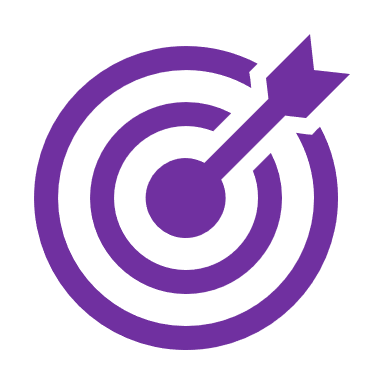 spójność z danymi – im lepiej hipoteza wyjaśniająca pasuje do wszystkich danych jakie mamy, tym argument abdukcyjny jest silniejszy; im więcej jest danych, które nie pasują do postawionej hipotezy (np. parking jest strzeżony), tym argument jest słabszy
uwzględnienie hipotez alternatywnych – im więcej jest rozsądnych a pominiętych hipotez alternatywnych, tym argument abdukcyjny jest słabszy
unikanie aprioryzmu – aprioryzmem nazywamy w tym kontekście błąd polegający na tym, że w przypadku konfliktu między hipotezą wyjaśniającą a danymi nie modyfikujemy hipotezy, lecz odrzucamy lub zniekształcamy dane 
ograniczone roszczenie poznawcze – tak jak inne argumenty niededukcyjne, abdukcja nie daje podstaw do pewności, a jedynie do uprawdopodobnienia
Argument ad hominem
Argument odwołujący się do właściwości rozmówcy
Argument ad hominem – schemat 1
/P1/ Osoba X twierdzi, że T.
 /P2/ Osoba X ma negatywną cechę C.
 /W/ Twierdzenie T nie jest wiarygodne.
Argument ad hominem – przykład 1
/P1/ Świadek twierdzi, że widział Jana K. na miejscu zbrodni.
 /P2/ Świadek w przeszłości był karany za składanie fałszywych zeznań.
 /W/ Twierdzenie świadka nie jest wiarygodne.
Argument ad hominem – schemat 2
/P1/ Osoba X twierdzi, że T.
 /P2/ Osoba X postępuje lub postępowała w sposób P.
 /P3/ Postępowanie P nie pasuje do twierdzenia T.
 /W/ Twierdzenie T nie zasługuje na przyjęcie.
Argument ad hominem – schemat 2 - przykład
/P1/ Jan twierdzi, że kłamstwo jest zawsze rzeczą złą.
 /P2/ Jan czasem nie mówi ludziom takiej prawdy, która sprawiłaby im przykrość.
 /P3/ To postępowanie Jana nie pasuje do jego twierdzenia.
 /W/ Mamy dobry powód, by odrzucić twierdzenie Jana.
Argument ad hominem – schemat 3
/P1/ Twierdzę, że T.
 /P2/ Osoba X postępuje lub postępowała w sposób P.
 /P3/ Postępowanie P pasuje do twierdzenia T.
 /W/ Osoba X ma dobry powód, by przyjąć twierdzenie T.
Argument ad hominem – schemat 3 - przykład
/P1/ Zbieram podpisy pod petycją na rzecz urządzenia placu zabaw na osiedlu na którym mieszkam.
 /P2/ Osoba X kilkakrotnie wspominała w różnych dyskusjach, że mieszkańcy powinni czuć się gospodarzami osiedla na którym mieszkają.
 /P3/ Takie twierdzenie pasuje do mojej akcji.
 /W/ Osoba X ma dobry powód, by podpisać petycję.
Kryteria poprawności (siły) argumentu ad hominem
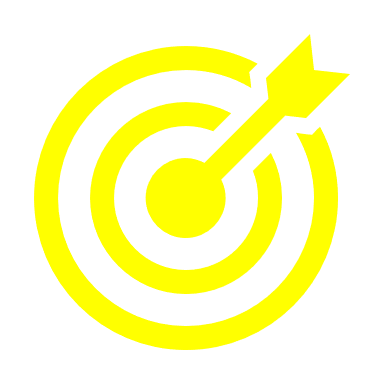 Argument z autorytetu
Argument opiera się na uznaniu kompetencji określonych osób lub instytucji
Argument z autorytetu - schemat
/P/ X, który jest autorytetem, twierdzi, że T.
/W/ Istnieje dobry powód, by przyjąć, że T.
Argument z autorytetu - przykład
/P/ Lekarz mówi Janowi, jedzenie słodyczy jest dla Jana szkodliwe.
/W/ Jan ma rozsądny powód, by przyjąć, że jedzenie słodyczy jest dla niego szkodliwe.
Kryteria poprawności (siły) argumentu z autorytetu
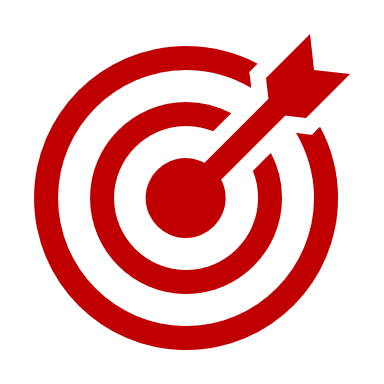 precyzja wskazania powołanej osoby lub źródła
poprawność i staranność rekonstrukcji powoływanego stanowiska
rzeczywiste kompetencje powoływanej osoby w zakresie dyskutowanej kwestii
bezstronność powoływanej osoby lub źródła
reprezentatywność wskazanej wypowiedzi dla poglądów danej osoby
zgodność i opiniami innych ekspertów
Typowe Sofizmaty związane z naruszeniem zasad argumentacji z autorytetu
Argument ad verecundiam
Argument odwołujący się do nieśmiałości – sofizmat polegający na fałszywym powołaniu się na autorytet (a więc takim powołaniu, które narusza wskazane wyżej warunki poprawności) przy wykorzystywaniu niepewności siebie rozmówcy, a więc tego, że z braku wiedzy lub innych powodów nie ma on śmiałości kwestionować powołanego autorytetu.
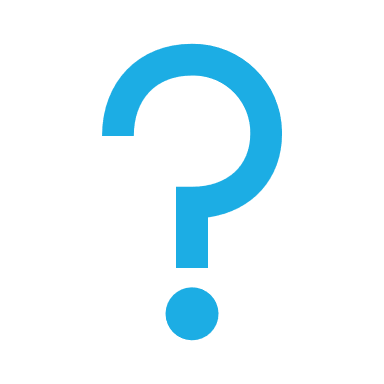 „oślepianie nauką”
Używanie skomplikowanego, nieprzystępnego dla drugiego rozmówcy języka do wyrażania prostych treści, które da się przekazać w łatwiejszy dla rozmówcy sposób.
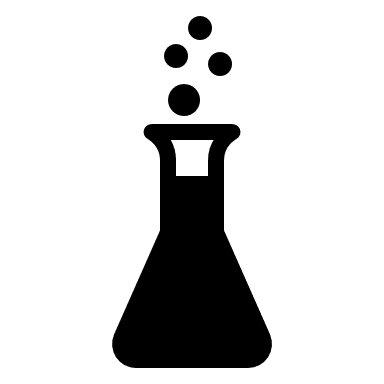 „Każde dziecko wie”
Sofizmat polegający na opatrywaniu własnego stanowiska takimi zwrotami perswazyjnymi jak: „każdy inteligentny człowiek zgodzi się, że…”, „jeśli tylko trochę pomyślimy, to zgodzimy się, że”, „każdy dojrzały człowiek przyzna, że…”. Zwroty takie nie zawsze muszą być nieuzasadnione, niemniej jednak często są wykorzystywane – świadomie lub nie – jako środek nacisku na rozmówcę, by ten przystał na prezentowane stanowisko.
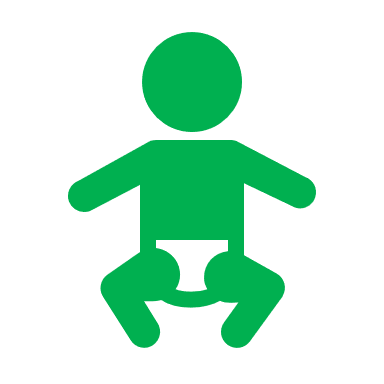 Argument z konsekwencji
Argument odwołujący się do skutków jakiegoś rozwiązania lub poglądu
Argument z konsekwencji - schemat
/P1/ P prowadzi do konsekwencji K.
 /P2/ Konsekwencje K są wyraźnie niekorzystne/korzystne.
 /W/ P powinno zostać odrzucone/przyjęte.
Argument z konsekwencji - przykład
/P1/ Uczenie się języków obcych zwiększa możliwości zawodowe.
/P2/ Szerokie możliwości zawodowe są czymś korzystnym.
/W/ Warto uczyć się języków obcych.
Kryteria poprawności (siły) argumentu z konsekwencji
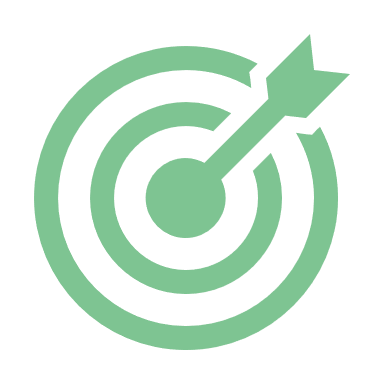 Równia pochyła jako typ argumentu z konsekwencji
Od zwykłego argumentu z konsekwencji równia pochyła różni się tym, że wskazuje się w niej na uruchomienie całego ciągu następujących po sobie konsekwencji.
Np.
Jeśli dziś zgodzimy się na przywrócenie kary śmierci za zabójstwa, to w niedalekiej przyszłości pojawią się żądania jej wprowadzenia za inne przestępstwa, takie jak pobicie, czy kradzież mienia dużej wartości, aż w końcu stanie się ona zupełnie rutynowo stosowaną sankcją.
Pozorny dylemat jako  typ argumentu z konsekwencji
Argument polegający na tym, że jeden z rozmówców „rozpisuje” jakieś rozwiązanie (decyzję) do którego chce przekonać, na przynajmniej dwa możliwe scenariusze, a następnie pokazuje, że każdy z nich pociąga za sobą pozytywne konsekwencje. Ewentualnie, w przypadku rozwiązania do którego rozmówca chce zniechęcić – pokazuje, że wszystkie scenariusze są niekorzystne. 
Tak skonstruowany argument jest sofistyczny, jeśli wskazywane scenariusze nie są w rzeczywistości jedynymi możliwościami lub jeśli ich ocena jest niewiarygodna.
Pozorny dylemat - przykład
Jeśli zwiększymy zatrudnienie w  naszym przedsiębiorstwie, to albo spowoduje to zwiększenie  produkcji, albo nie. Jeśli spowoduje zwiększenie produkcji, to utrwali się w naszej firmie myślenie, że zwiększyć produkcję można tylko poprzez dołączanie cudzej pracy, nie zaś przez podnoszenie wydajności własnej, a to nie będzie dobry rezultat. Jeśli zaś produkcja się nie zwiększy, to wyjdzie na to, że tylko niepotrzebnie podnosimy koszty i to też nie będzie dobry rezultat. A zatem jakby sprawy się nie potoczyły, zwiększenie zatrudnienia nie doprowadzi do dobrych rezultatów.
Zadania
Podstawowe umiejętności dotyczące prezentowanego wyżej materiału polegają na:
- rozpoznawaniu typów argumentów,
- rozpoznawaniu błędów w argumentacji i ocenie jakości argumentów,
- konstruowaniu poprawnych argumentów określonego typu (na przykład argumentu z analogii, argumentu z indukcji itp.)
Przykładowe zadanie (1)
Określ który z siedmiu argumentów niededukcyjnych został użyty oraz oceń jego siłę. Uzasadnij krótko odpowiedź. 

a) Jeśli Wrocław, Warszawa, Katowice i Poznań mają poważne problemy z budżetem, to najprawdopodobniej Ustrzyki Górne też mają takie problemy.  
b) Student X doradza określony sposób przygotowania się do egzaminu, ale student ten zwykle ma kłopoty ze zdaniem sesji, dlatego też do jego rad powinniśmy podejść z dużą rezerwą.  
c) Jeśli Jan wychodząc z sali zostawił książkę na ławce, a po jego powrocie książki na ławce nie było, to najwidoczniej ktoś musiał ją ukraść.  
d) Nie ulega wątpliwości, że po przyjęciu przez Polskę waluty Euro ceny wzrosną. Do tej pory tak było w Niemczech, we Włoszech, czy też ostatnio ceny także wzrosły na Słowenii. Dlaczego więc w Polsce miałoby być inaczej.
Przykładowe zadanie (2)
Określ który z siedmiu argumentów niededukcyjnych został użyty oraz oceń jego siłę. Uzasadnij krótko odpowiedź. 
a) Świadek X zeznaje,  że widział Jana, znajdującego się po drugiej stronnie ulicy. Jednak trzeba pamiętać, że X jest krótkowidzem i dlatego też jego świadectwa w tej sprawie nie należy przyjmować. 
b) Co prawda zarówno Jan, jak i Tomasz podpisali umowy bez przeczytania ich, to jednak o ile Tomasza można jeszcze jakoś zrozumieć, bo zwykle zajmuje się zupełnie innymi sprawami, o tyle zachowanie Jana jest już trudniej wytłumaczyć, bo przecież skończył studia prawnicze.  
c) Czy można poważnie traktować Pana głos w dyskusji na temat zwalczania przestępczości, skoro jak mi wiadomo z mediów, Pana syn został niedawno przyłapany na niszczeniu wiaty przystankowej pod wpływem alkoholu?
d) Jak to nie wiadomo kto dokonał zamachu na Kennedy’ego? Zamachu dokonały tajne służby we współpracy w najwyższymi urzędnikami państwowymi, które wykorzystały swoją władzę do usunięcia wszystkich dowodów.
Przykładowe zadanie (3)
Skonstruuj poprawny argument (za lub przeciw) w kwestii postulatu zwiększenia dostępu do broni palnej w Polsce, tak by stanowił on przykład argumentu:

a) ad hominem

b) z autorytetu

c) z konsekwencji
Przykładowe zadanie (4)
Określ jakiego typu argument został użyty poniżej oraz oceń jego siłę. Uzasadnij krótko odpowiedź. 

a) Troje mieszkańców dzielnicy X (z których każdy miał między 60 a 70 lat) stwierdziło, że w dzielnicy tej mieszka się bardzo dobrze. W takim razie możemy przyjąć, że dzielnica ta rzeczywiście jest dobrym do zamieszkania miejscem. 
b) Jan wywnioskował, że Piotr jest na niego o coś obrażony, ponieważ Piotr przechodząc koło Jana nie spojrzał w jego stronę i nie odpowiedział na przywianie.
c) Demokracja to ustrój, w którym ludzie sami decydują o najważniejszych kwestiach. Przypomina to przedsiębiorstwo, w którym wszyscy pracownicy podejmują decyzję, ile chcą pracować i zarabiać. Nie ma wątpliwości, że takie przedsiębiorstwo szybko by zbankrutowało. Można zatem sądzić, że demokracja jest równie irracjonalnym ustrojem i wkrótce upadnie. 
d) Oskarżony odmówił składania wyjaśnień. Jest to najlepszy dowód na to, że jest on winny zarzucanego mu czynu.
Przykładowe zadanie (5)
Określ jakiego typu argument został użyty poniżej oraz oceń jego siłę. Uzasadnij krótko odpowiedź. 

a) Przeprowadzona wśród studentów prawa ankieta dotycząca podejścia do zagadnień etycznych wypadła bardzo budująco. Zdecydowana większość zadeklarowała poważne podejście do norm etycznych. Można więc z tego wnosić, że prawnicy poważnie podchodzą do przestrzegania norm etycznych.
b) Kawiarnia X przynosi swojemu właścicielowi straty finansowe. Widać z tego, że zatrudnieni tam pracownicy na pewno oszukują swojego szefa i podkradają pieniądze.
c) Jeśli Warszawa, Kraków, Poznań i Wrocław mają problemy z budżetem, to z tego wynika, że wszystkie polskie miasta mają problemy z budżetem.
Przykładowe zadanie (6)
Określ jakiego typu argument został użyty poniżej oraz oceń jego siłę. Uzasadnij krótko odpowiedź. 

a) Masz wątpliwości, co do winy Jana? Jan przez wiele lat był biednym człowiekiem, a następnie w ciągu jednego roku stał się bogaczem. Jest więc jasne, że wkroczył on na drogę przestępczą, a brak dowodów wynika tylko i wyłącznie z nieporadności organów ścigania.
b) Polscy studenci w nie czytają w ogóle filozofii. Wiem to, bo słyszałem wypowiedź trzech studentów (pierwszy studiował matematykę, drugi chemię, trzeci fizykę), jasno twierdzących, że nie czytają i nie zamierzają czytać dzieł filozoficznych. 
c) Jeśli Jan próbował oszukiwać na swoich pierwszych trzech egzaminach zdawanych na studiach, to najprawdopodobniej na czwartym również będzie próbował oszukać.
Przykładowe zadanie (7)
Skonstruuj poprawny argument (za lub przeciw) w kwestii postulatu zwiększenia dostępu do broni palnej w Polsce, tak by stanowił on przykład argumentu:

a) z analogii

b) z indukcji enumeracyjnej niezupełnej

c) z abdukcji
literatura
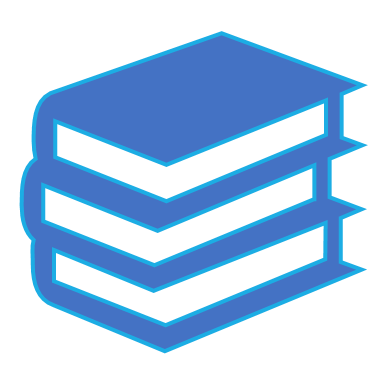 T. Hołówka, Kultura logiczna w przykładach, Warszawa 2007.

W. Gromski, P. Jabłoński, J. Kaczor, M. Paździora, M. Pichlak, Warsztaty prawnicze. Logika praktyczna z elementami argumentacji prawniczej, Od.Nowa, Bielsko-Biała 2015.